Metastatic Pancreatic Ductal AdenocarcinomaNew perspective
Presented by
 Dr, Karam Ibrahim Jeji
Therapeutic Approach
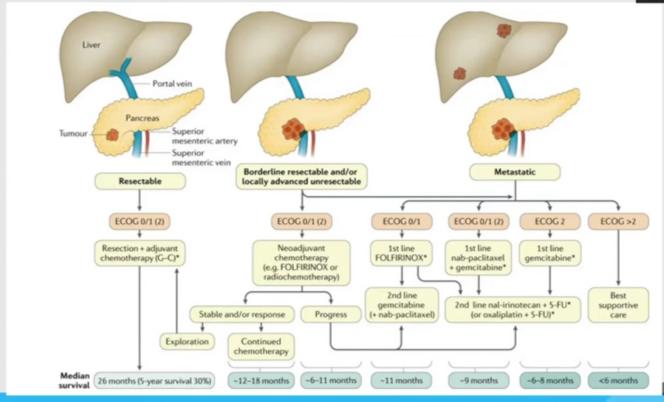 Systemic therapy 2nd line
Nanoliposomla Irinotecan ( NAPOLI_1 TRIAL )
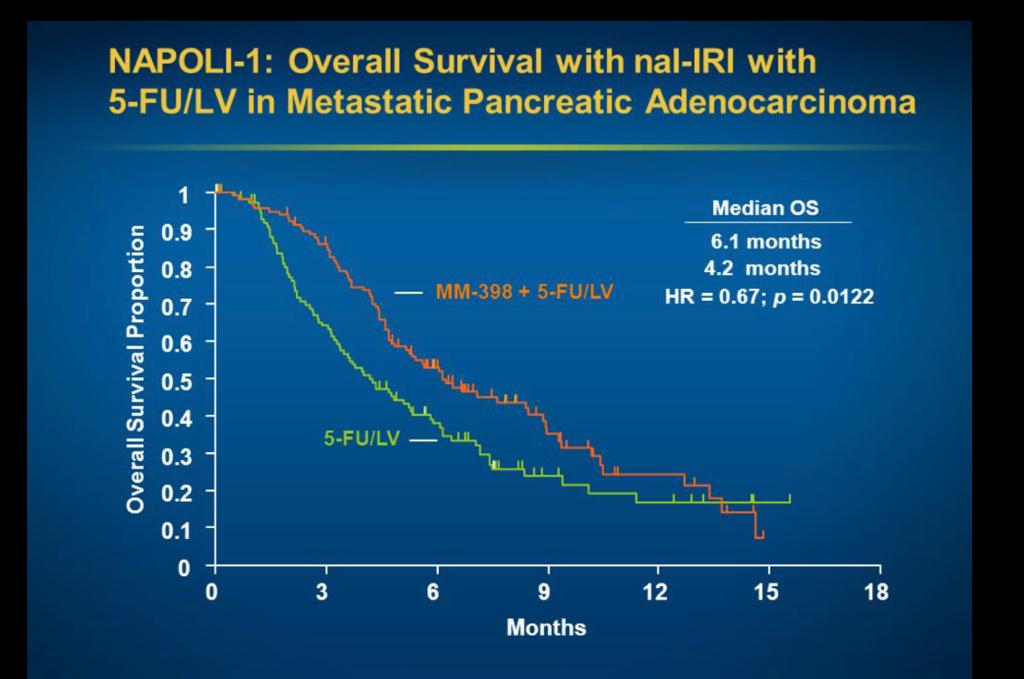 Cont.
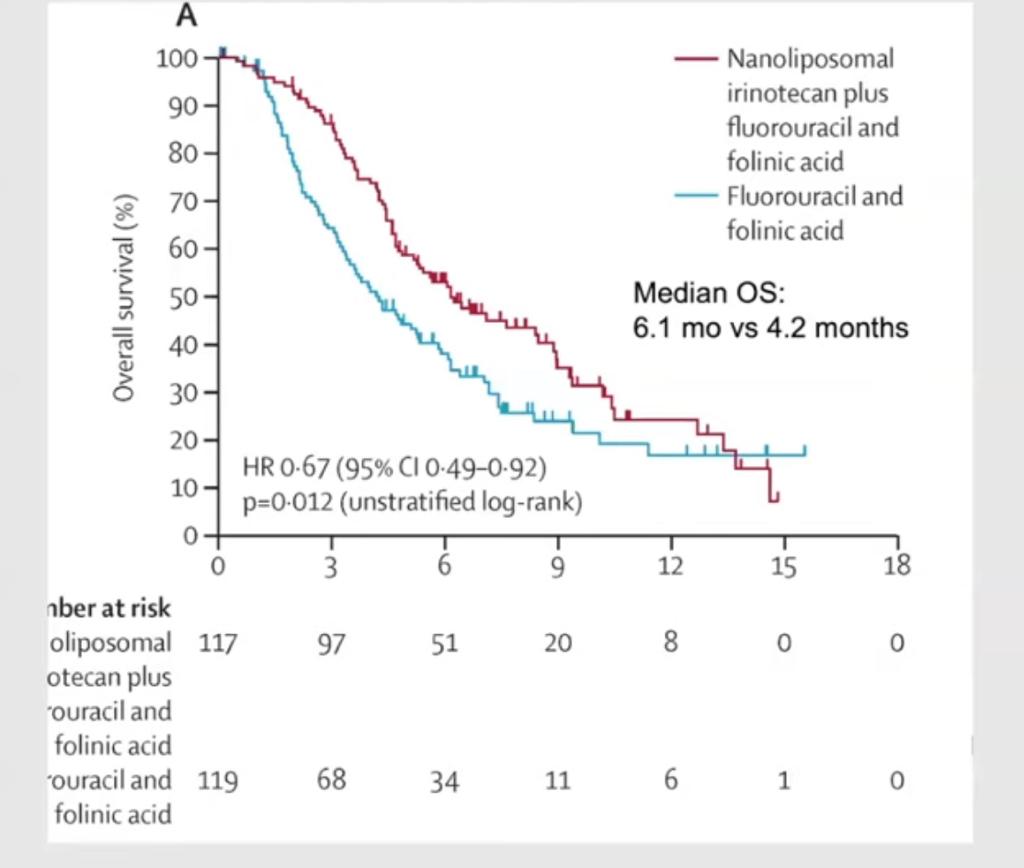 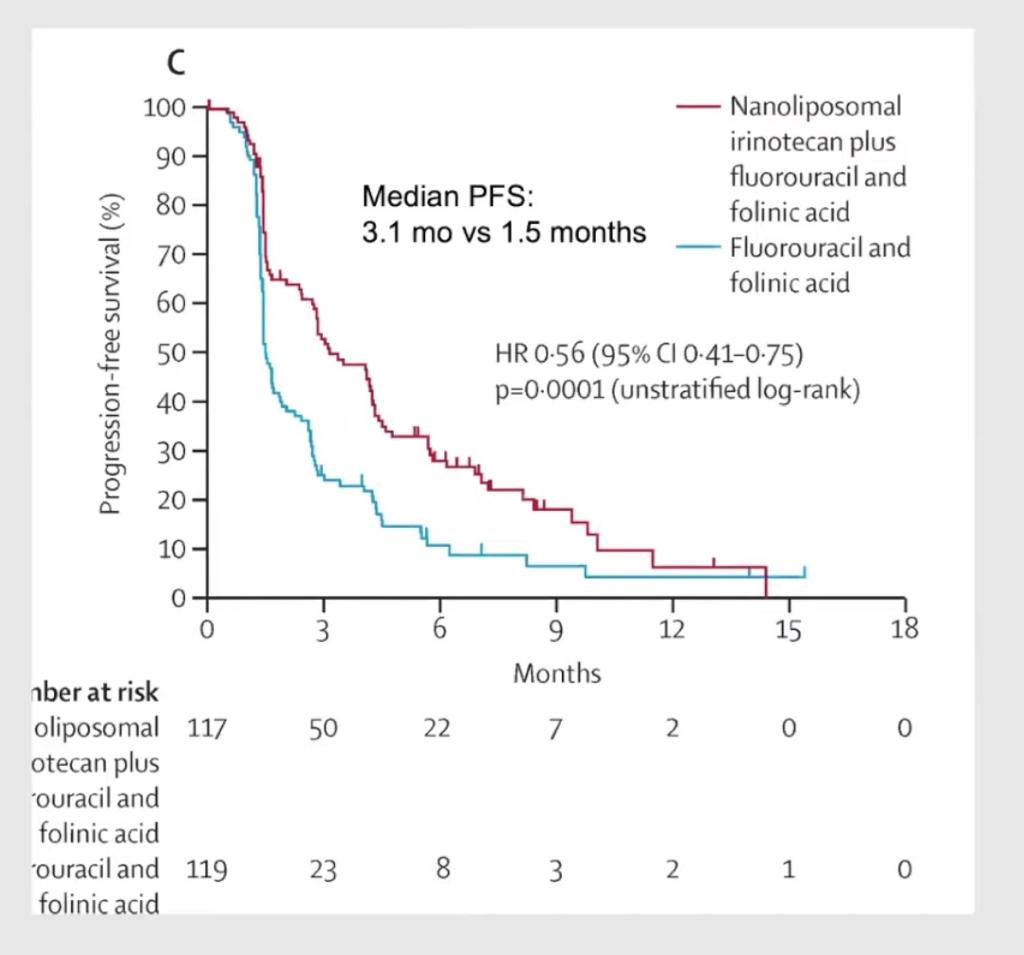 NCCN GUIDELINES FOR ALL PATIENTS
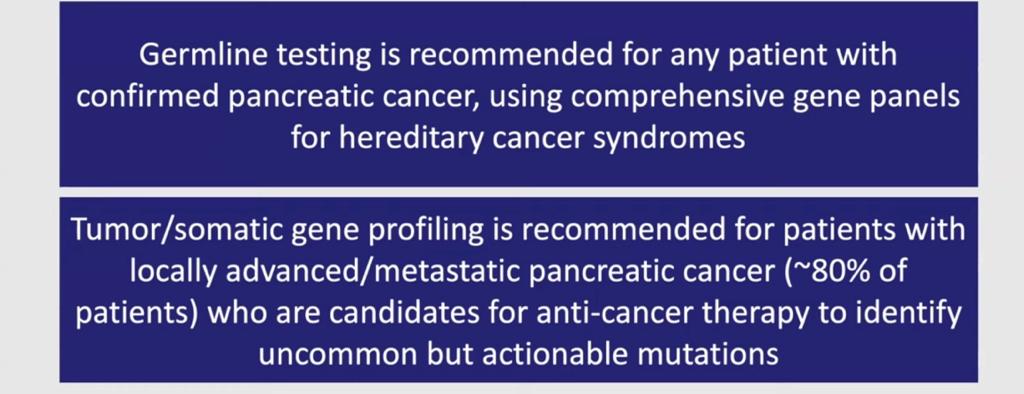 Precision Oncology
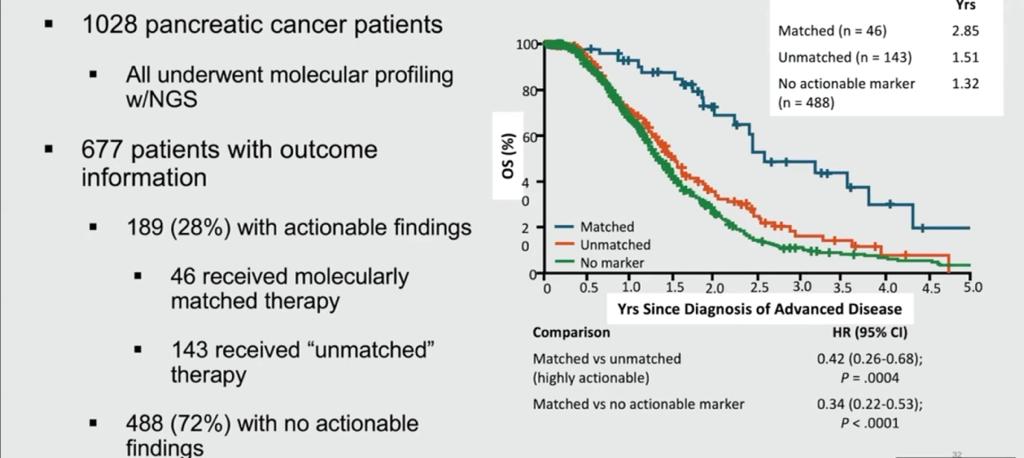 Molecular Subtyping Therapeutic Implication
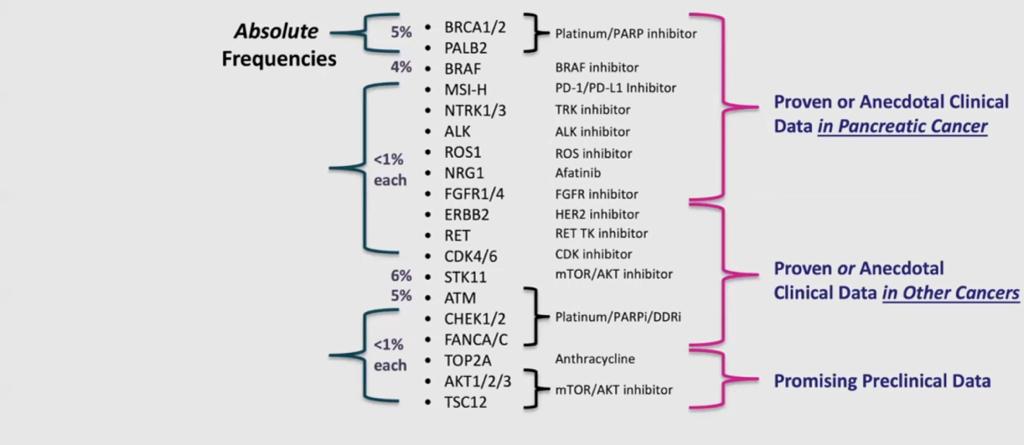 Molecular Subtyping Therapeutic Implication
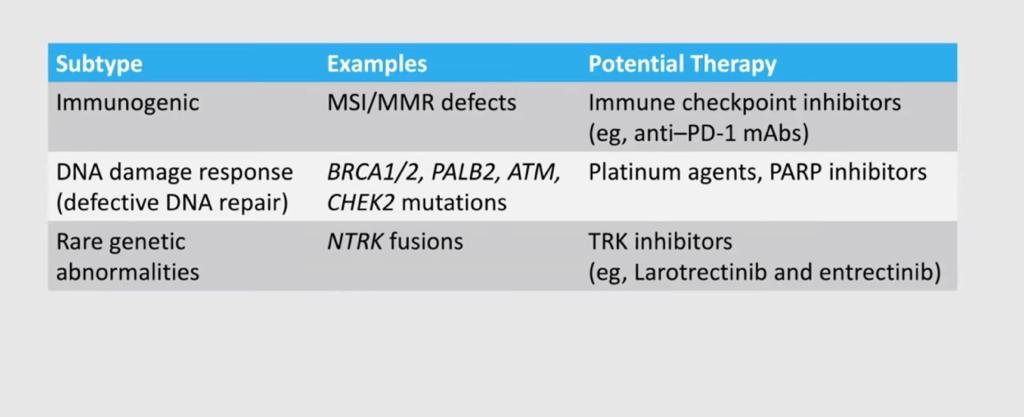 MSI High Pancreatic Cancer
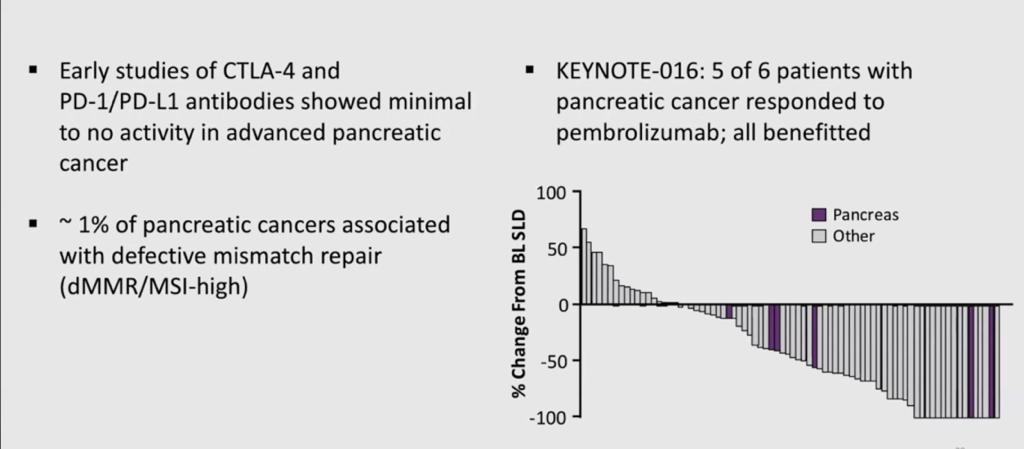 Cont.
DDR Deficiencies predict OS in Platinum Treatment
BRCA1/2
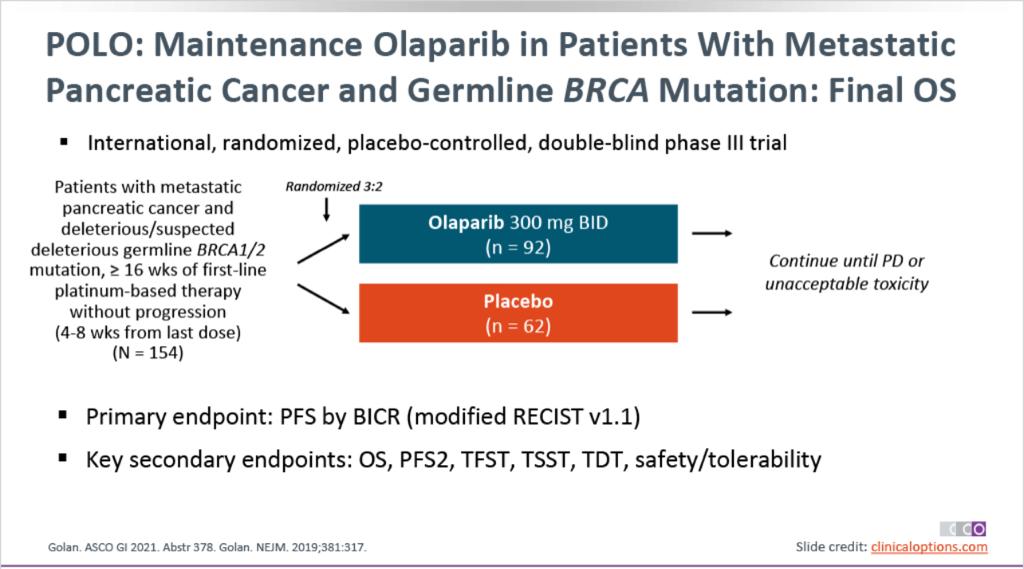 Cont.
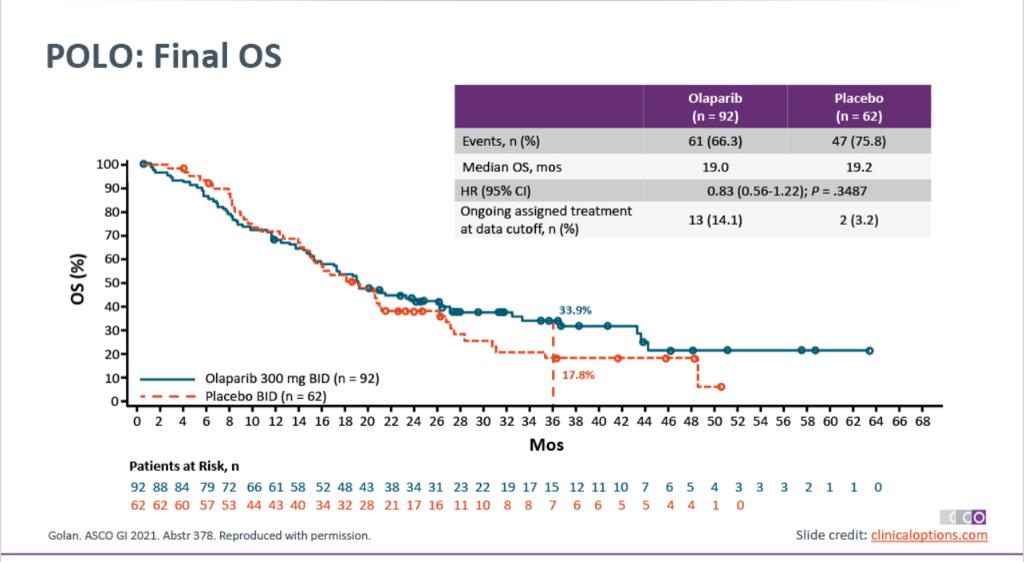 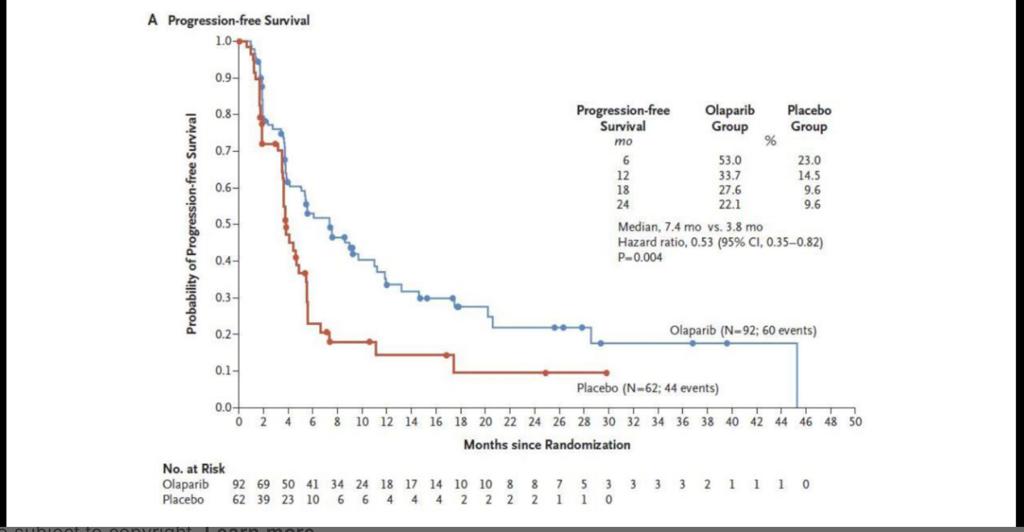 NTRK Gene Fusions Rare but Actionable
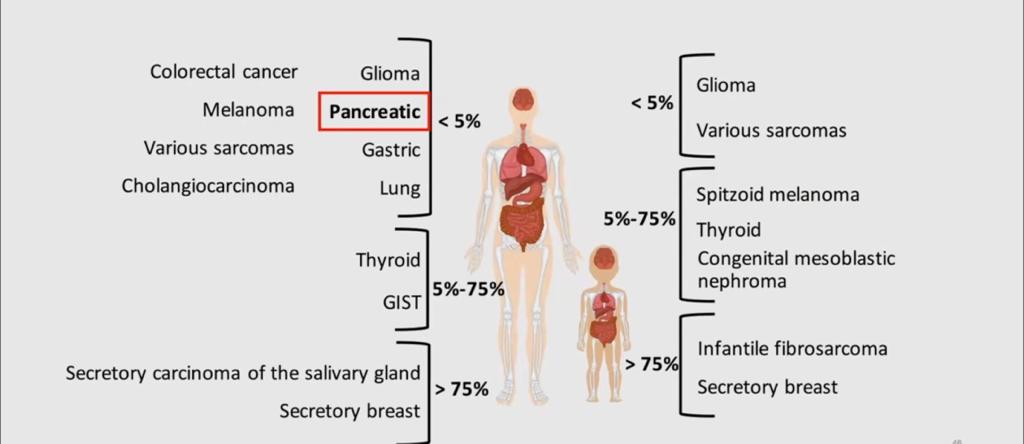 ALKA_372_001 , STARTRK_ 1AND STARTRK_ 2
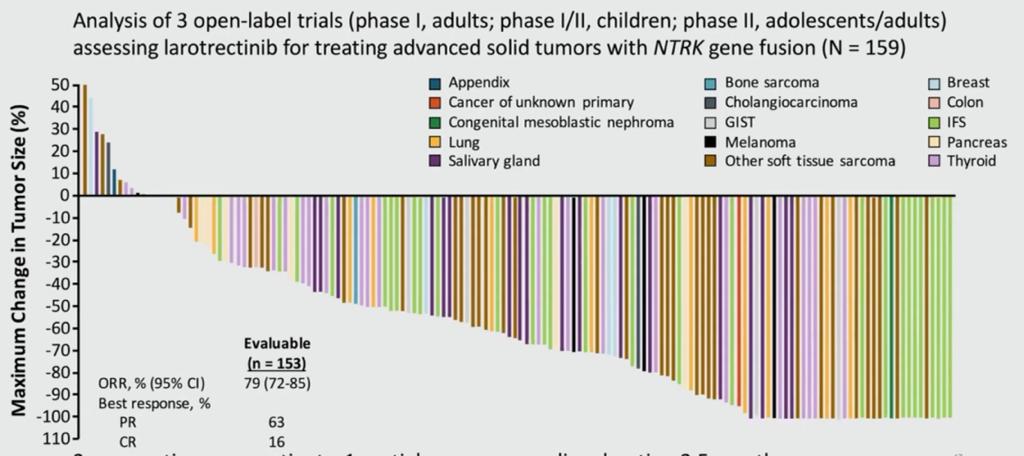 Cont.
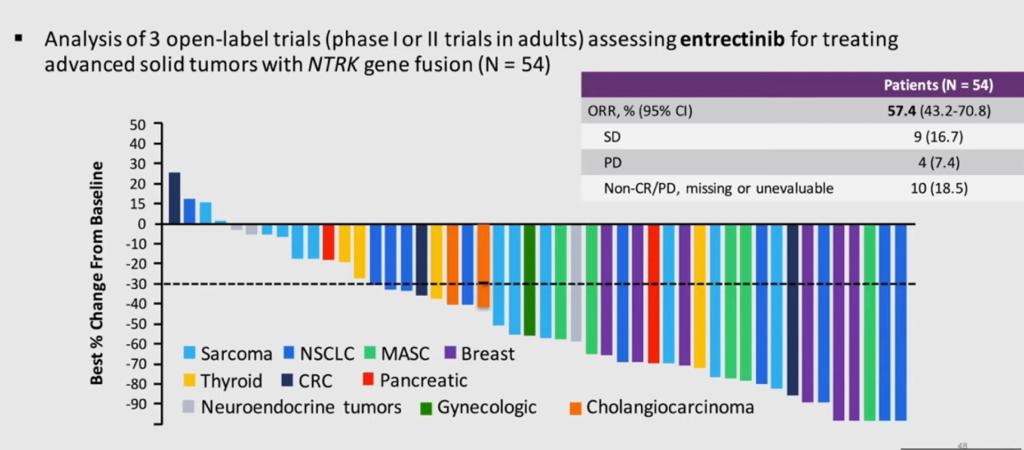 Tumor microenvironment& Resistance to therapy
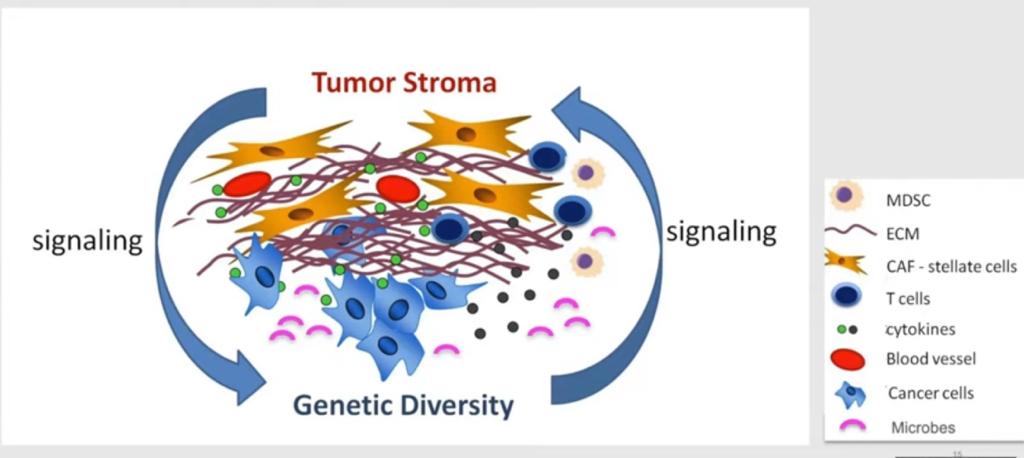 Can we make the Impossible …..Possible
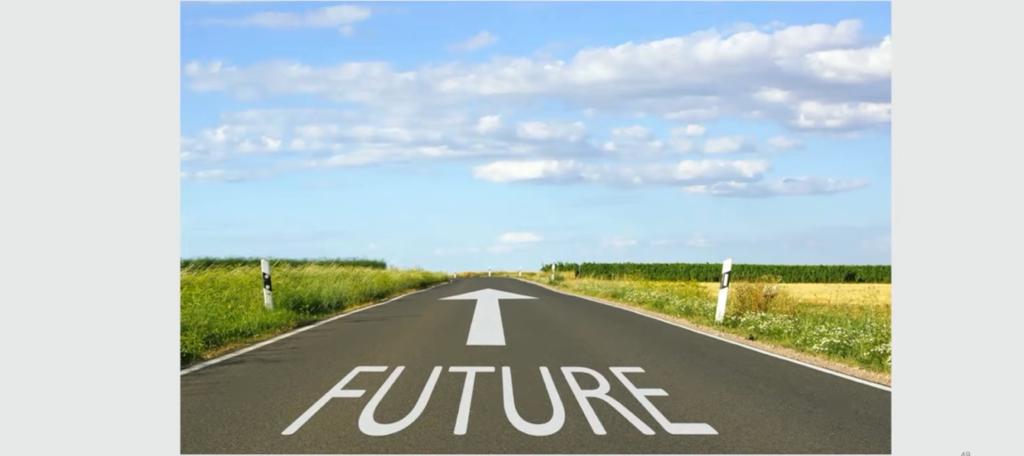 Microbiome
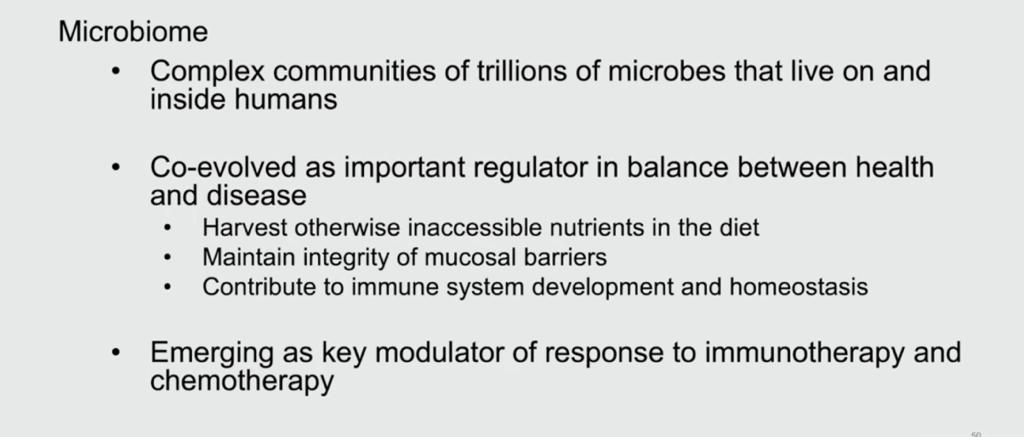 Cont.
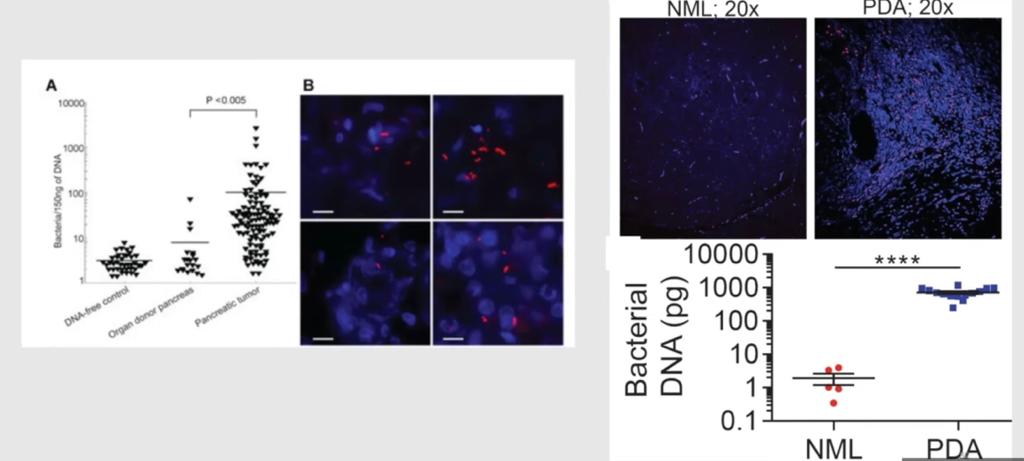 Microbiome Ablation and Immune Effect
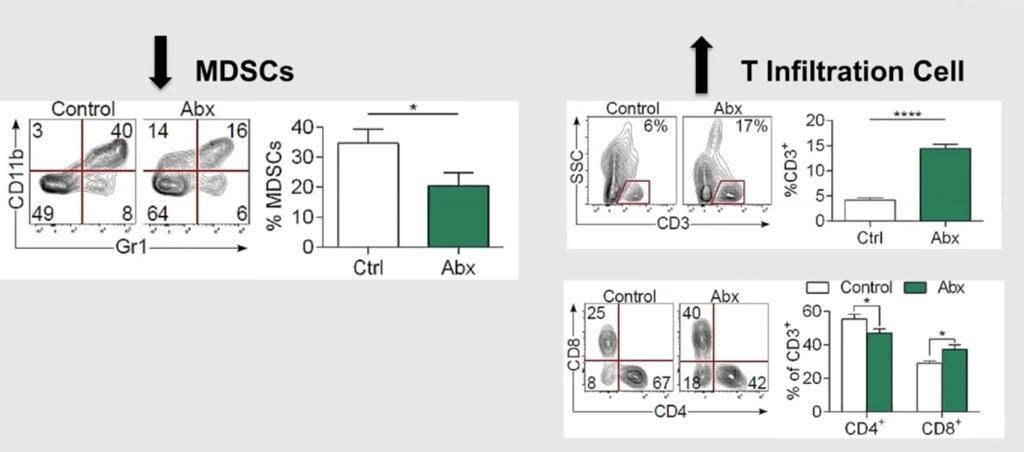 PILOT STUDYOngoing
Phase1 
Single arm
At National University Cancer Institute , Singapore 
10 patients (from Mar.2019 till Feb.2024)
Weekly Nab_Paclitaxel 125mg/m2 (d1,d8,d15 )
 with weekly gimcitabine 1000mg/m2 ( d1,d8,d15 )
 with  ciprofloxacine 500mg twice /daily 
Primary end point RR and safety
Secondary end point PFS and OS
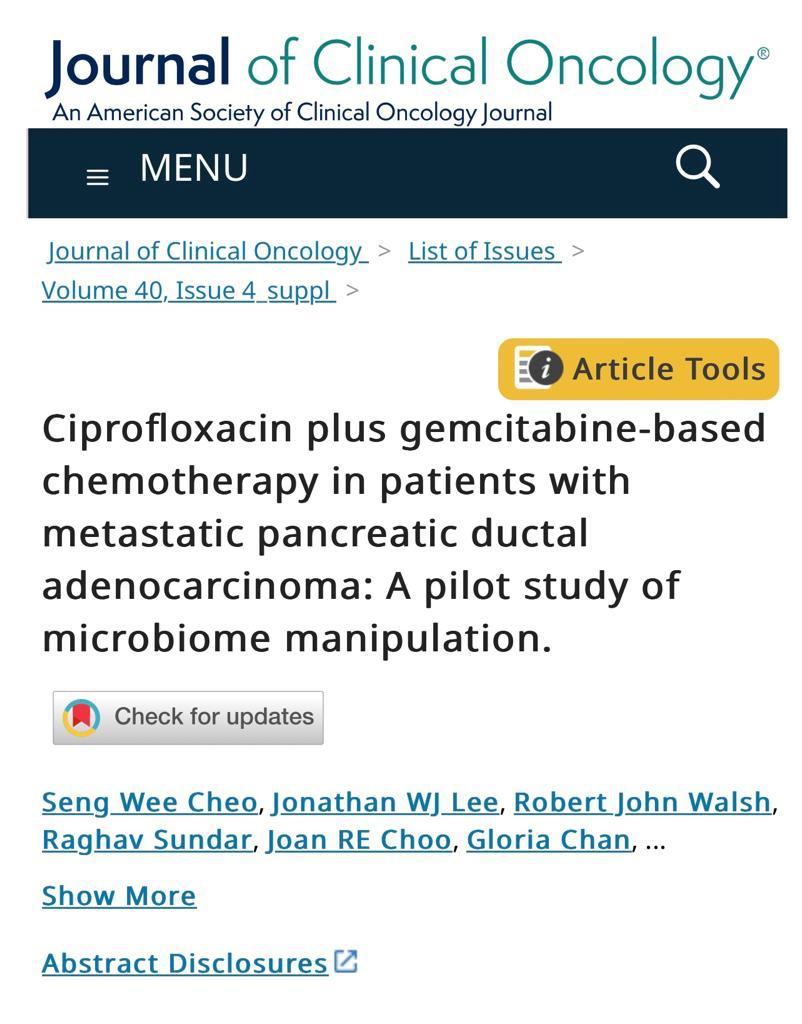 Targeting KRAS
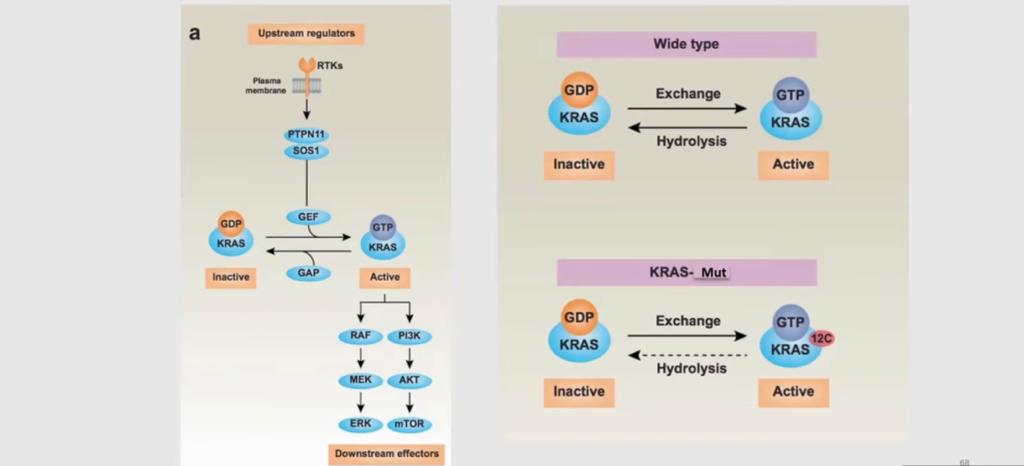 KRAS Subtype
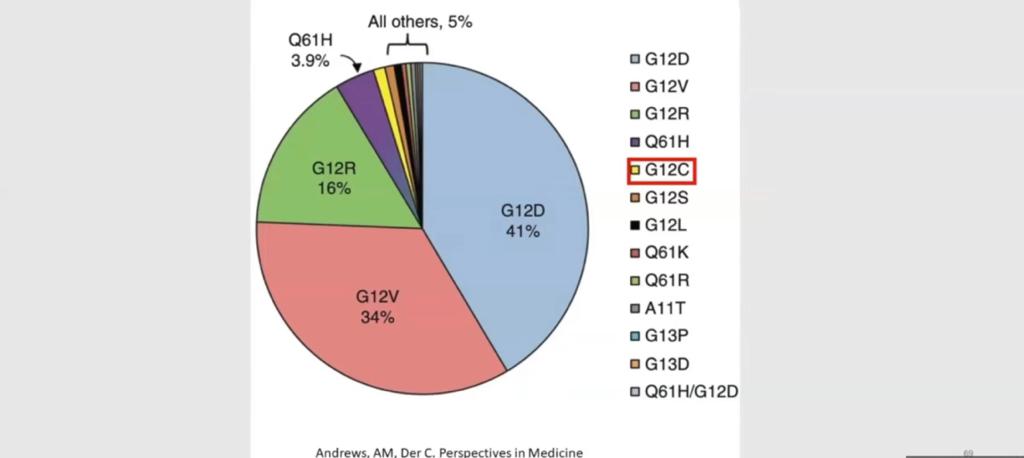 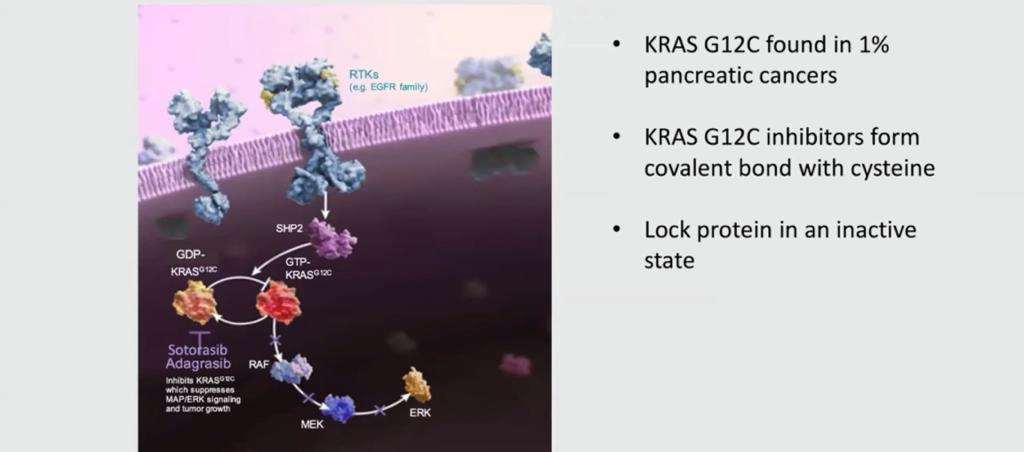 KRYSTAL_1 TRIAL
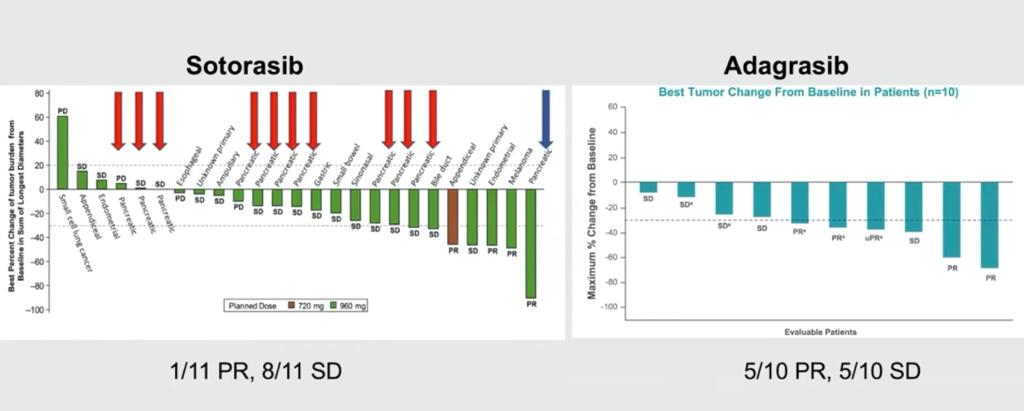 Overcoming Resistance to KRAS G12C Inhibition
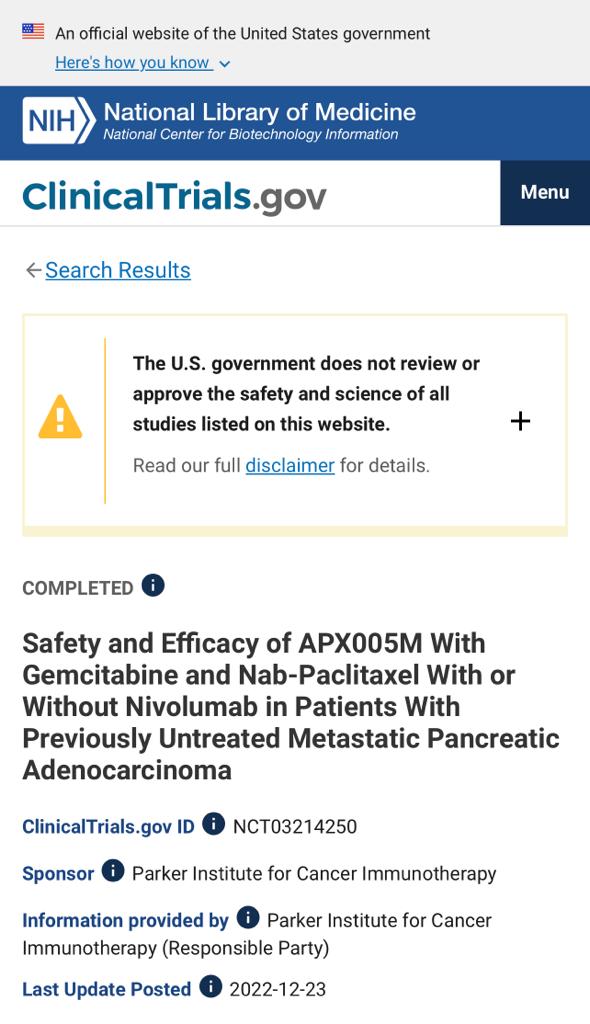 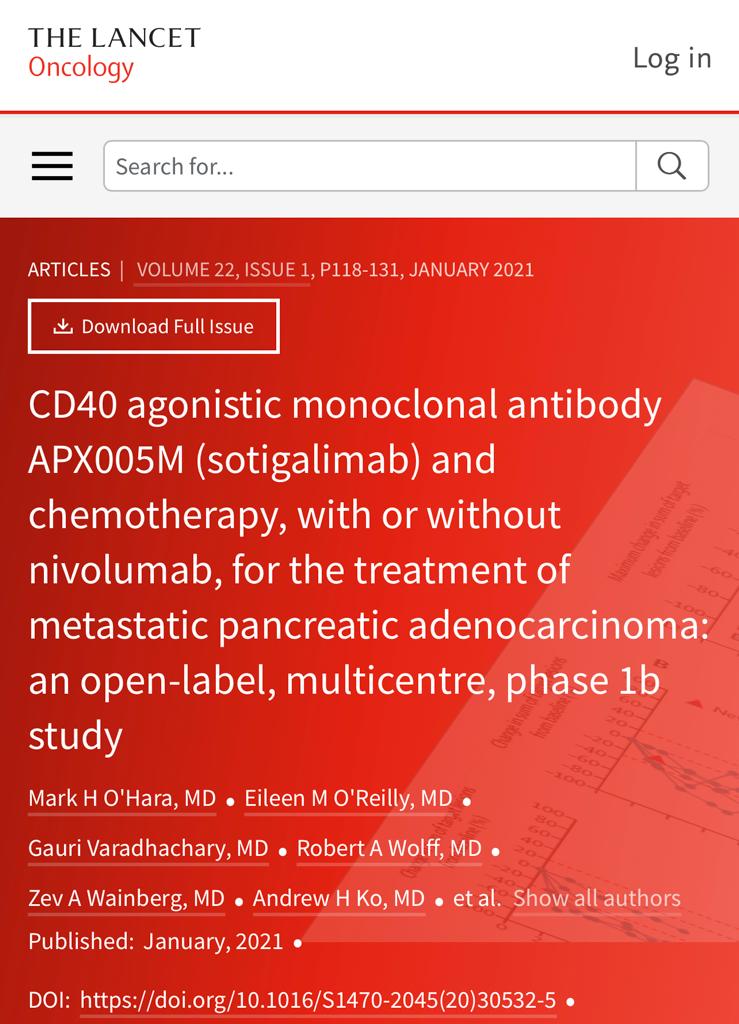 Promising immuno_chemotherapy
PRINCE TRIAL
>100 pts 
Anti PD1 (NIVOLUMAB) + GEM &NAB_PACLITAXEL
Pro-CD40 (SOTIGALIMAB) + GEM &NAB_PACLITAXEL
Combination of Anti PD1 & Pro-CD40 with Chemo
Survival rate >1 yr( 57% for Anti PD1 …48% for Pro-CD40 …41% for combo )
PRINCE TRIAL
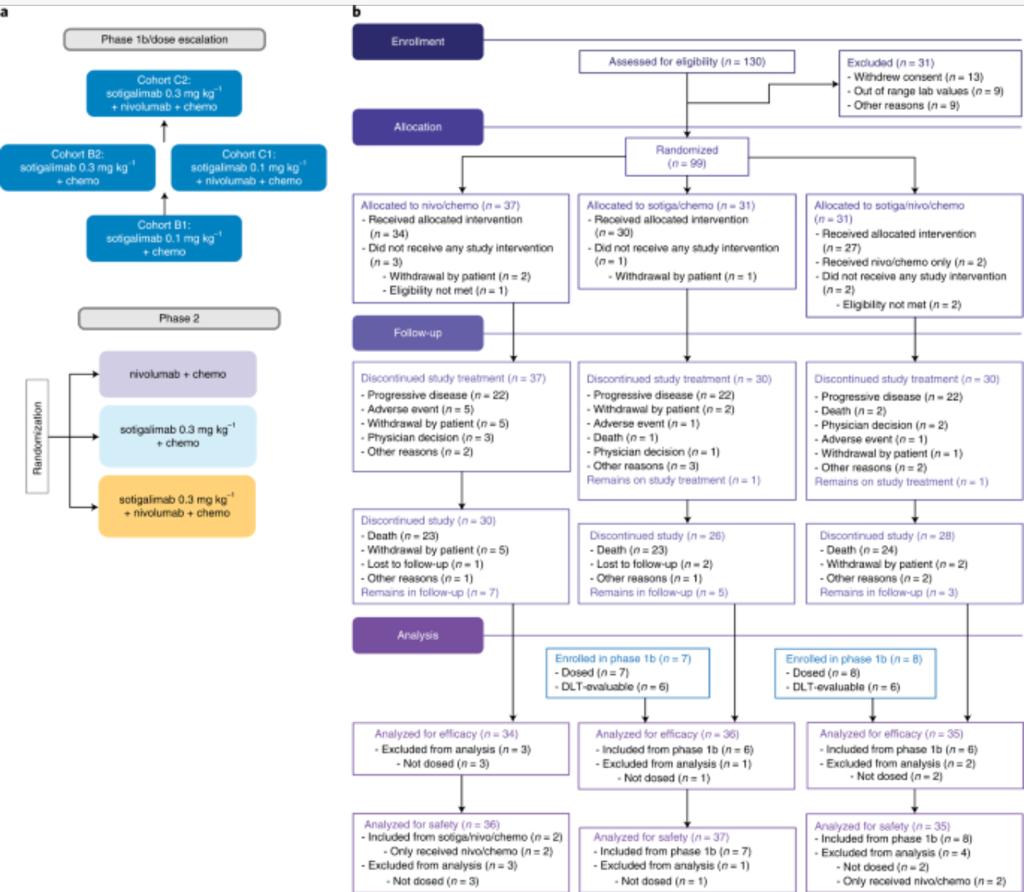 Cont.
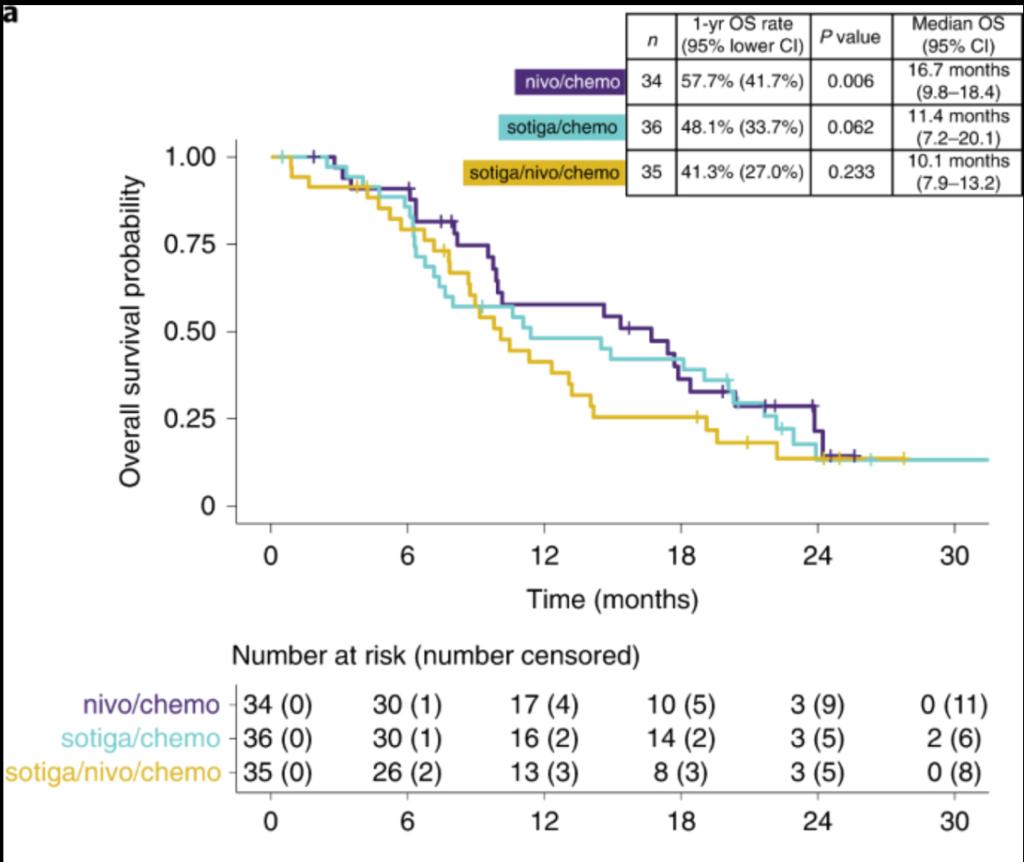 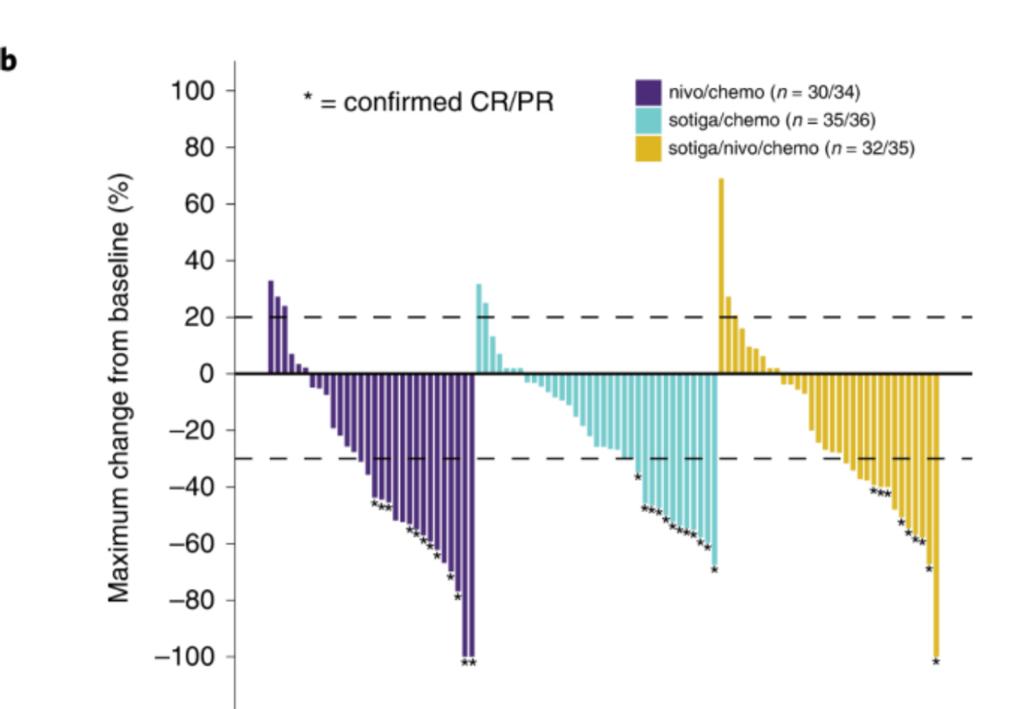 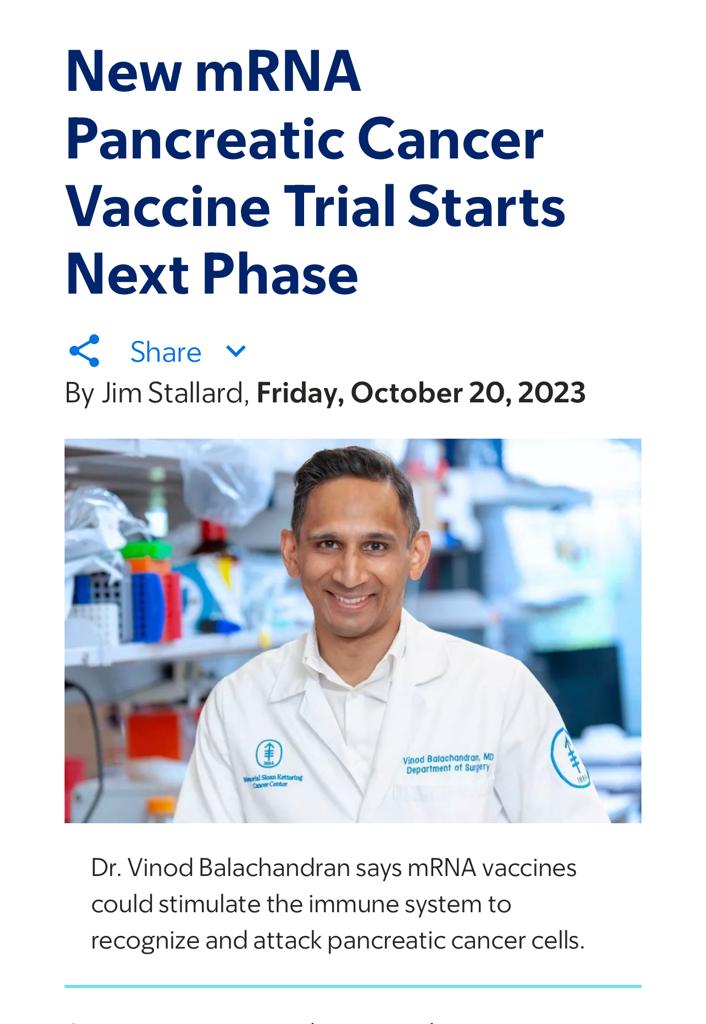 Reference
NCCN GUIDELINES
DEVITA_HELLMAN AND ROSENBERG
CLINICAL ONCOLOGY
NATIONAL CANCER ISTITUTE 
JOHNS HOPKINS UNIVERSITY 
COLORADO UNIVERSITY
PANCREAS TRIAL 
JUORNAL OF CLINICAL ONCOLOGY
M.D Anderson 
The Lancet Oncology
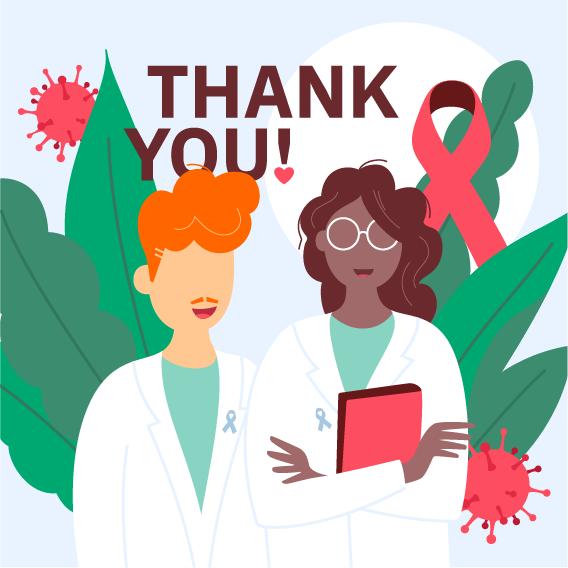 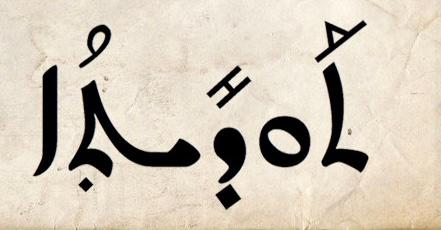